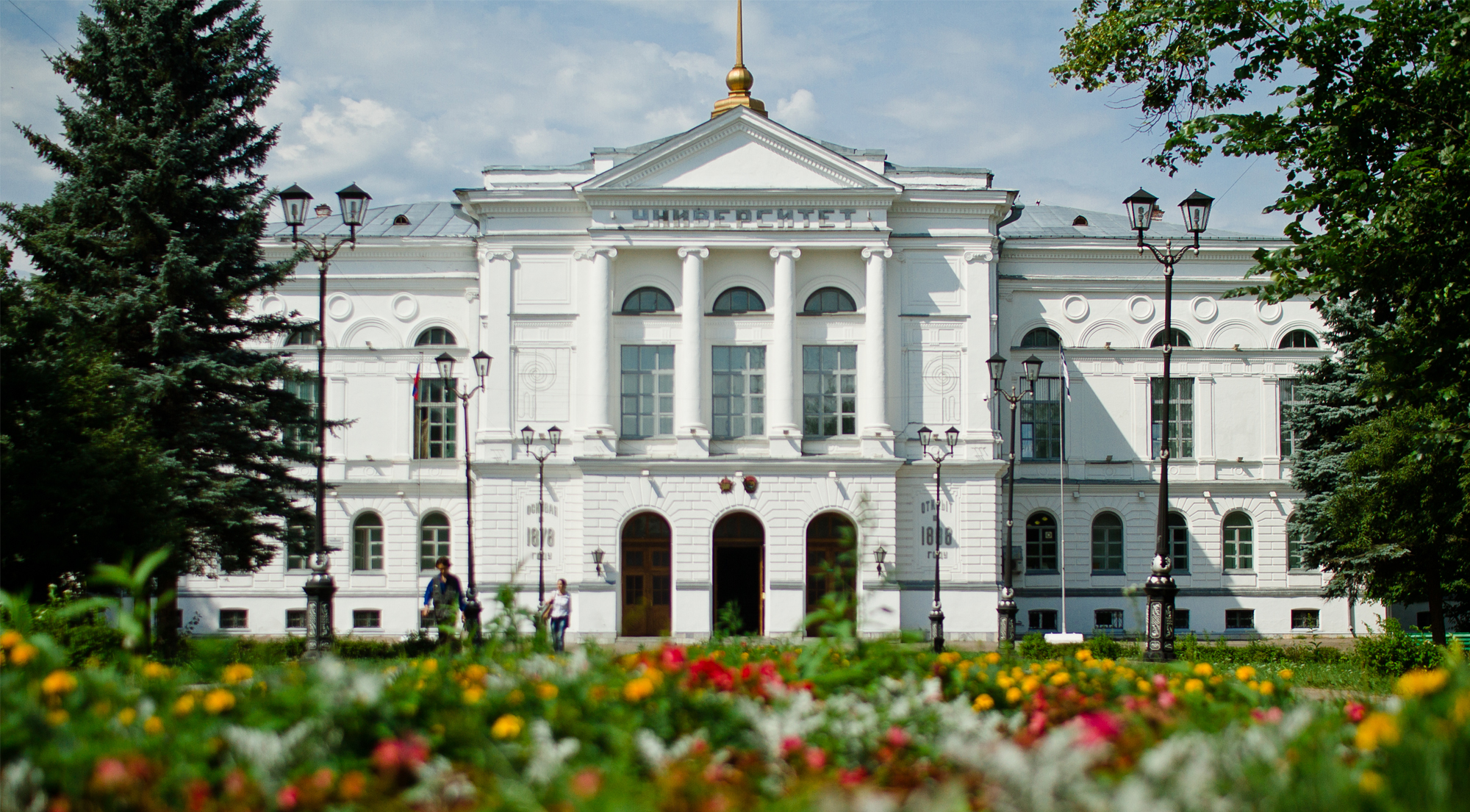 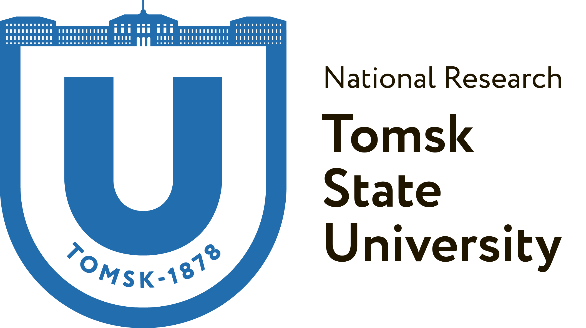 10 October, 2017
Очистка воды и грунта за счет биологической переработки органических техногенных отходов и отходов пластмасс/

Cleaning of water and soil due to biological processing of organic man-made waste and plastic waste
Описание проекта                                Description of a project
Work is being carried out to clean water and soil from man-made organic contaminants and plastics wastes. Both individual substances and their mixtures of arbitrary composition are being treated: petroleum products, phenol, formaldehyde and other organic compounds of aliphatic, carbocyclic and heterocyclic series. Biological utilization of plastics is also carried out: polyethylene, polyvinyl chloride, polystyrene, plexiglass, polyethyl terephthalate, polycarbonate, rubber tires and all other types of plastics . Processing of anthropogenic waste can be processed into protein-vitamin preparations, suitable for feeding agricultural animals and for biotechnological production.
Проводятся работы по очистке воды и грунта от техногенных органических загрязнений и отходов пластмасс. Ведётся очистка как от отдельных веществ, так и их смесей произвольного состава: нефтепродукты, фенол, формальдегид и других органических соединений алифатического, карбоциклического и гетероциклического рядов.
Так же проводится биологическая утилизация пластмасс: полиэтилена, полихлорвинила, полистирола, плексиглаза, полиэтилтерефталата, поликарбоната, резиновых автопокрышек и всех других видов пластмасс, как в отдельности, так и смеси.
Переработка техногенных отходов может перерабатываться в белково – витаминные препараты, пригодные для подкормки сельскохозяйственных животных и для биотехнологического производства.
3
Применение                             Аpplication
1.Решаются следующие задачи:
 а) проводится очистка воды и грунта;
б) техногенные отходы используются в качестве субстрата для получения биотехнологических продуктов.
2. Применяется на нефтепромыслах, трассах нефтепроводов, полигонах токсичных отходов.
3. Потребитель: добывающая нефтегазовая промышленность, предприятия нефтехимического синтеза, производство пластмасс, свалки твердых бытовых отходов.
1.The following tasks are solved:  
water and soil are cleaned; 
b) man-made waste is used as a substrate for obtaining biotechnological products. 

2. It is used in oil fields, oil pipeline routes, toxic waste landfills. 
3. Consumer: extractive oil and gas industry, petrochemical synthesis enterprises, plastics production, solid waste municipal dumps.
Преимущество проекта                 Advantage of a project
Патентный поиск показал отсутствие аналогов в мировой практике. Технология позволяет очищать воду и грунты от любых органических загрязнений и перерабатывать любые пластмассы
Patent search showed the absence of analogues in world practice. The technology allows you to clean water and soils from any organic contaminants and recycle any
Название проекта/продукта           Name of a project/product
Stage of development of the project:
Purification of water and soil from oil and oil products is carried out for 30 years. Purified more than 3 ml. of the soil. Cleaning from organic waste is carried out for 5 years. About 10 thousand tons of soil were cleaned. The processing of plastics is carried out at the level of laboratory pilot testing.
Defenсe of the  intellectual property:
3 patents of the Russian Federation for the given project are received.
Business offer:
We can clean up contaminated areas in any climatic region.
Стадия развития проекта:
Очистка воды и грунта от нефти и нефтепродуктов ведется в течение 30 лет. Очищено более 3 мл. грунта. Очистка от органических отходов ведется в течение 5 лет. Очищено около 10 тыс.тонн грунта. Переработка пластмасс  ведется на уровне лабораторных пилотных испытаний. 
Получено 3 Патента РФ на данный проект.
Коммерческое предложение:
Можем проводить очистку загрязненных территорий в любом климатическом регионе.
6
Thank you!
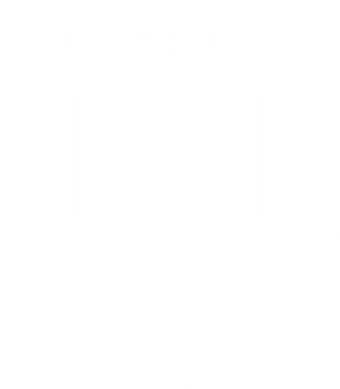 National Research 
Tomsk State University
36, Lenina Avenue, Tomsk, 634050, Russia
Tel.: +7 (3822) 529 852, fax: +7 (3822) 529 585
E-mail: rector@tsu.ru

www.tsu.ru